Шевченко the best: літературний батлПідготувала: Курінна О.В.
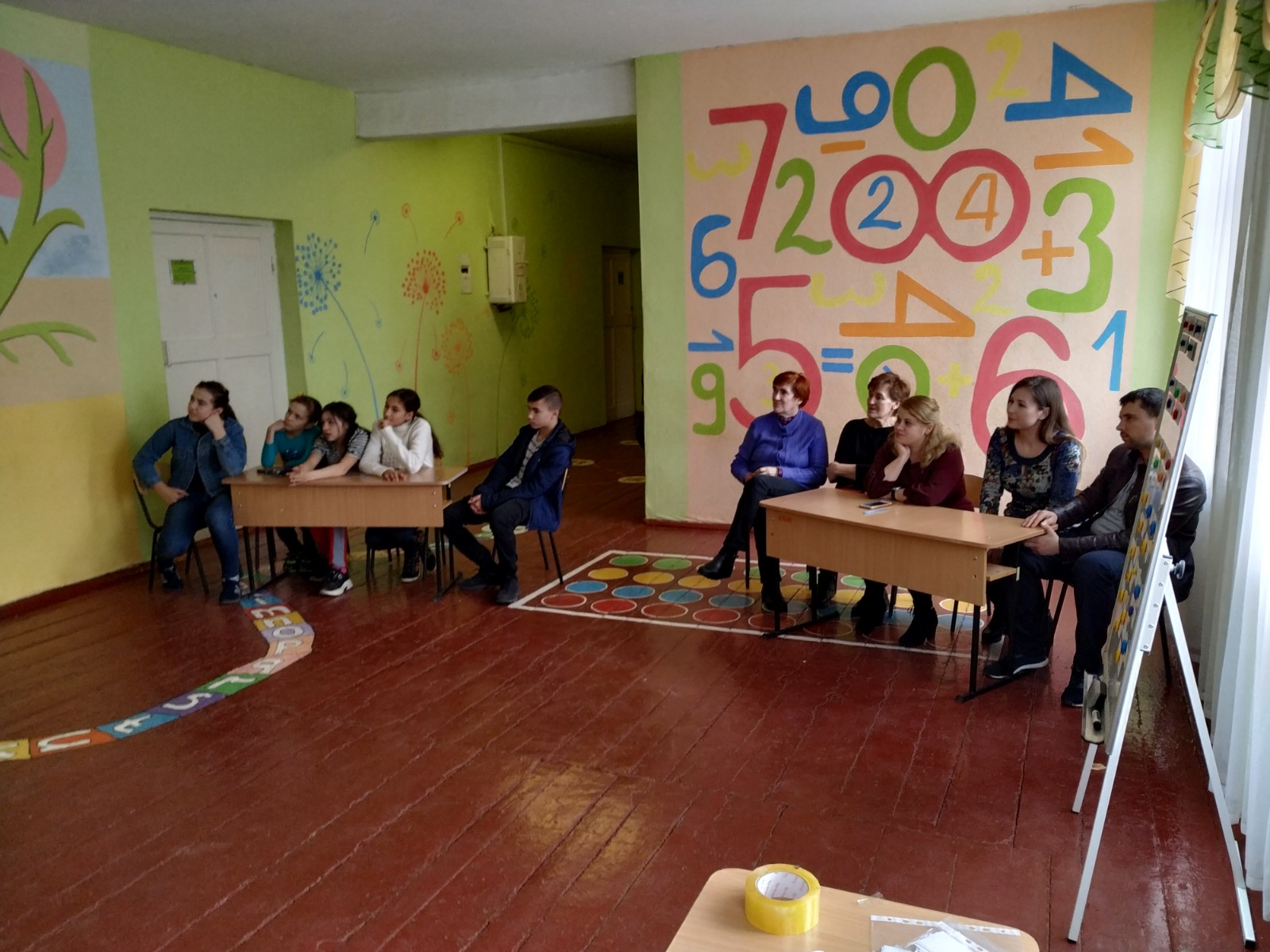 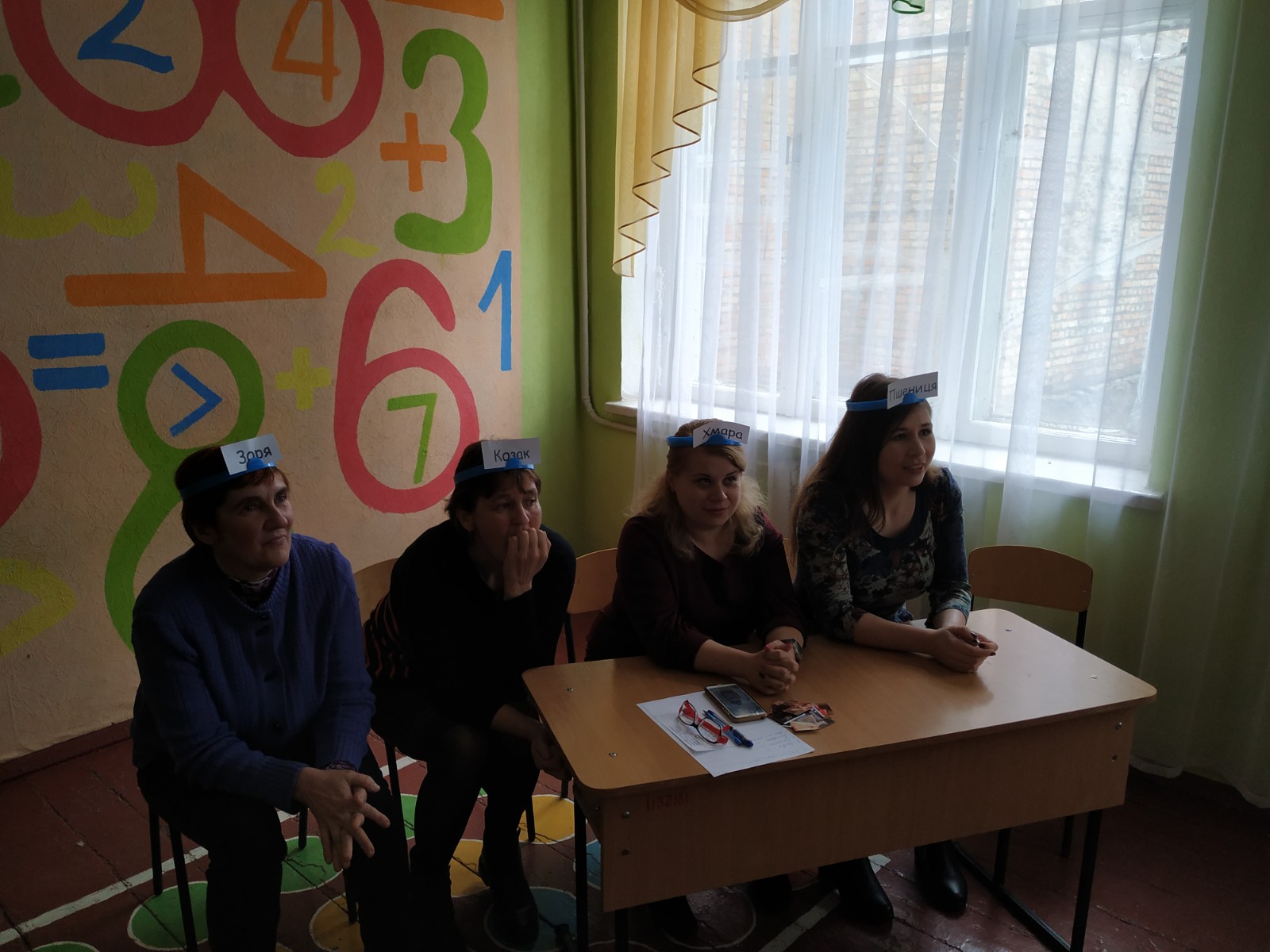 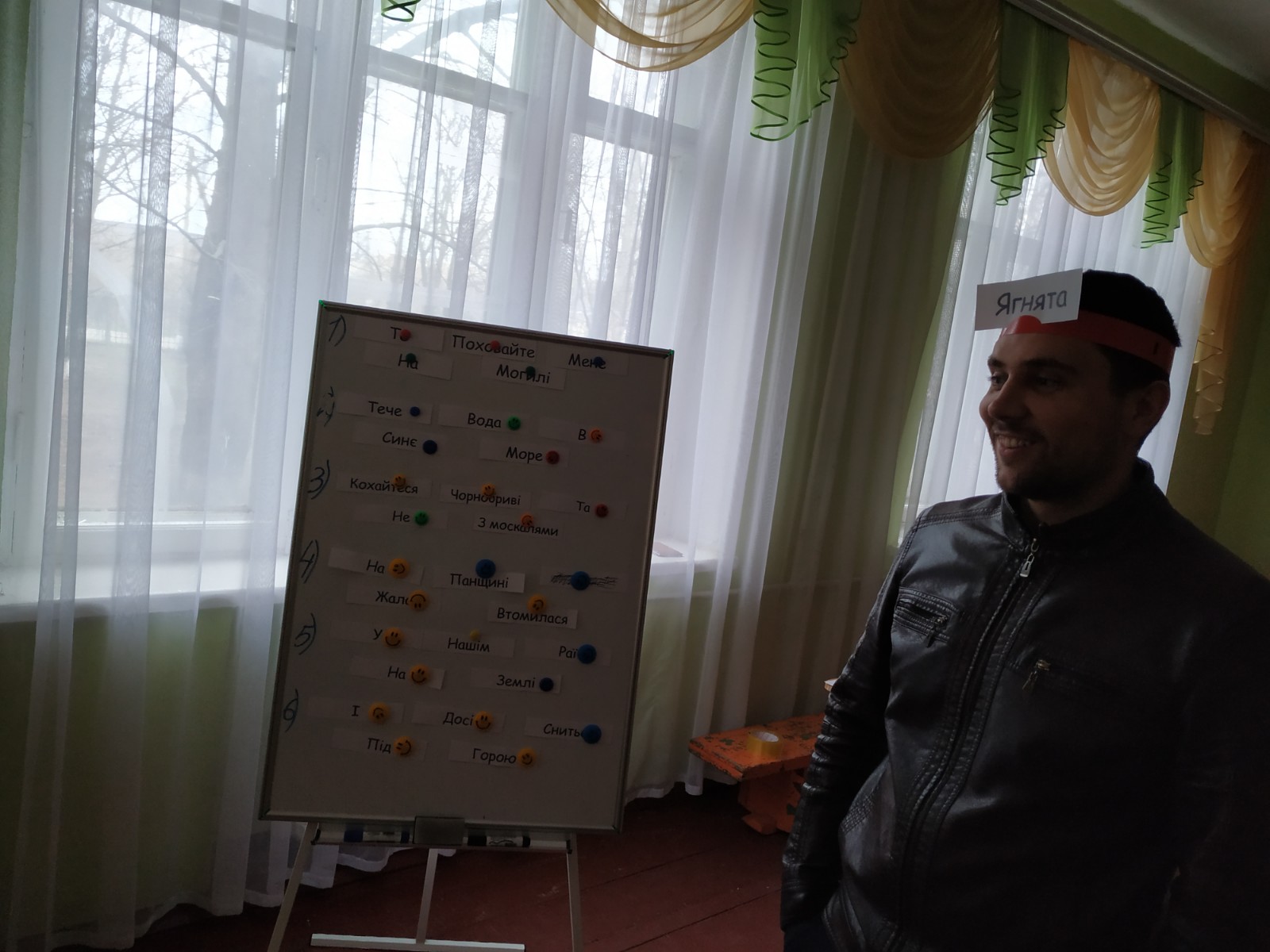 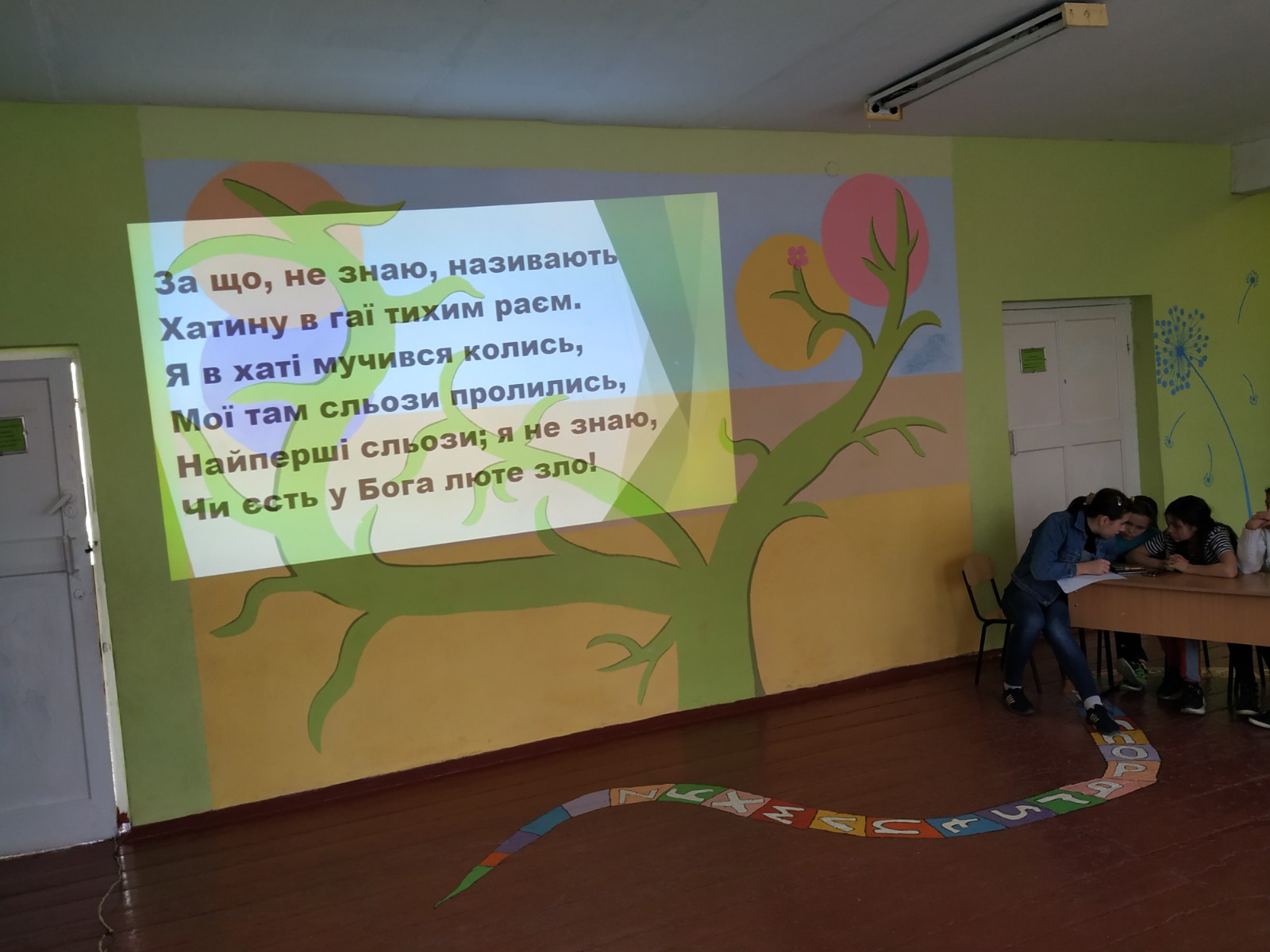 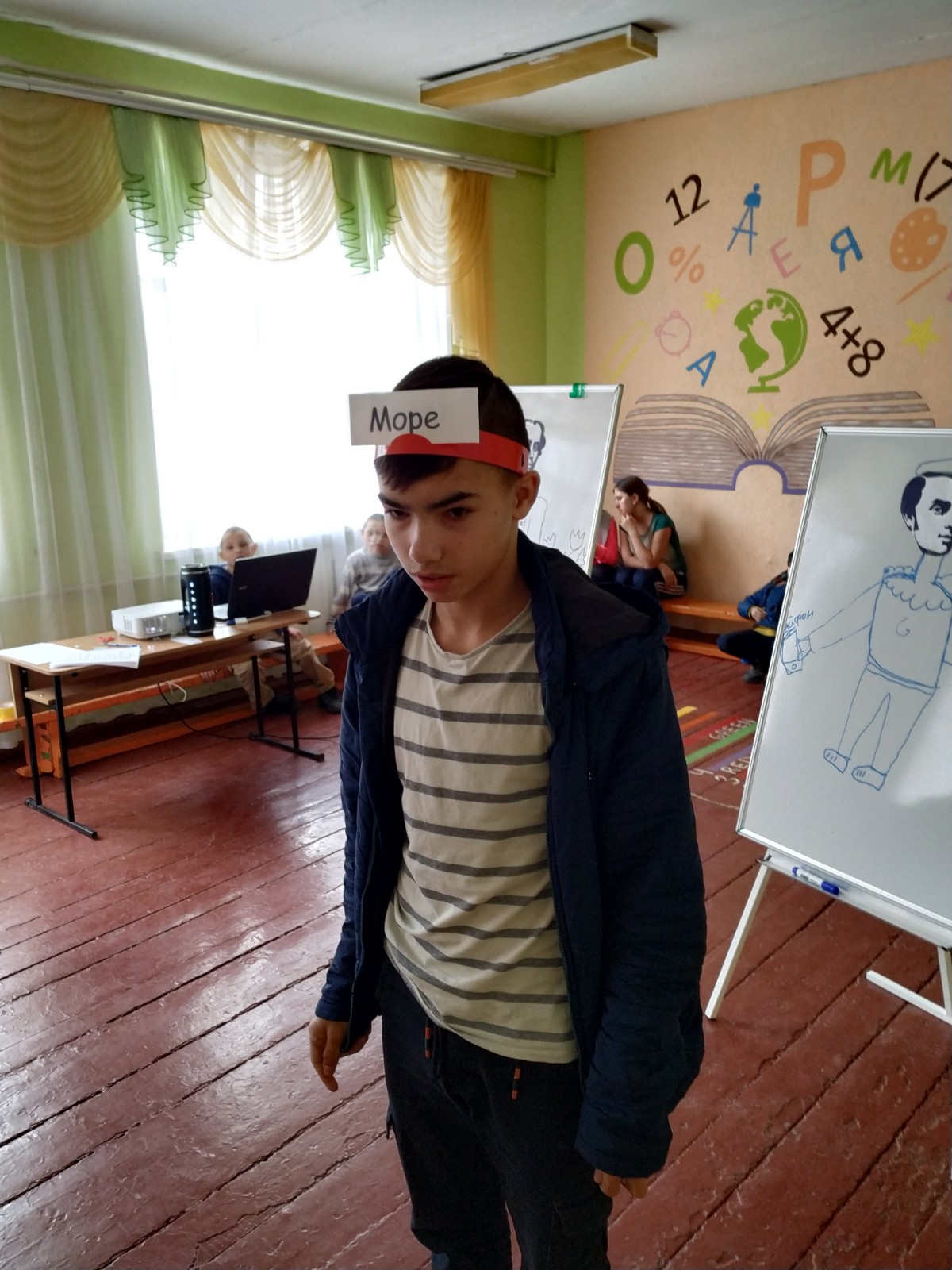 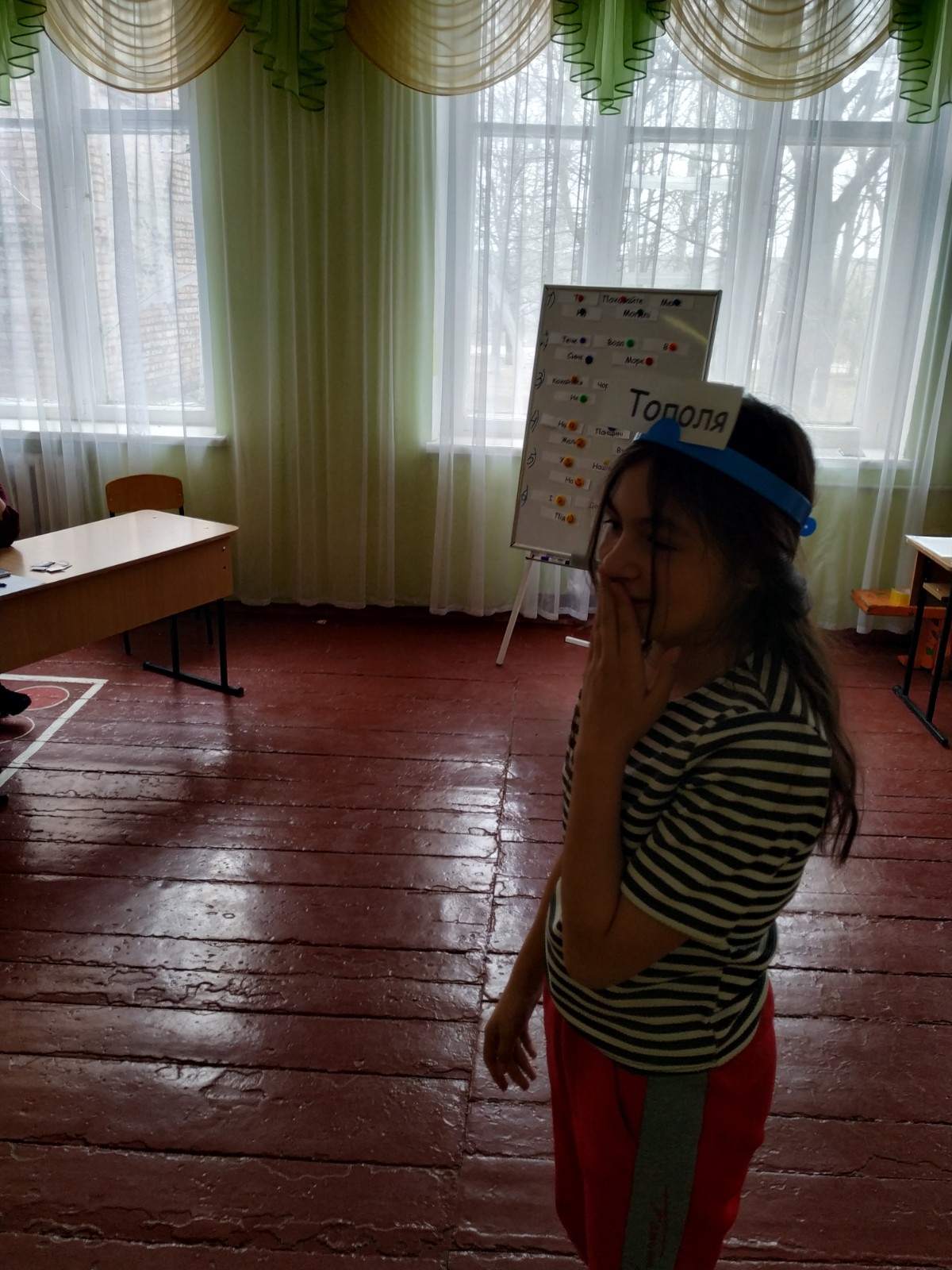 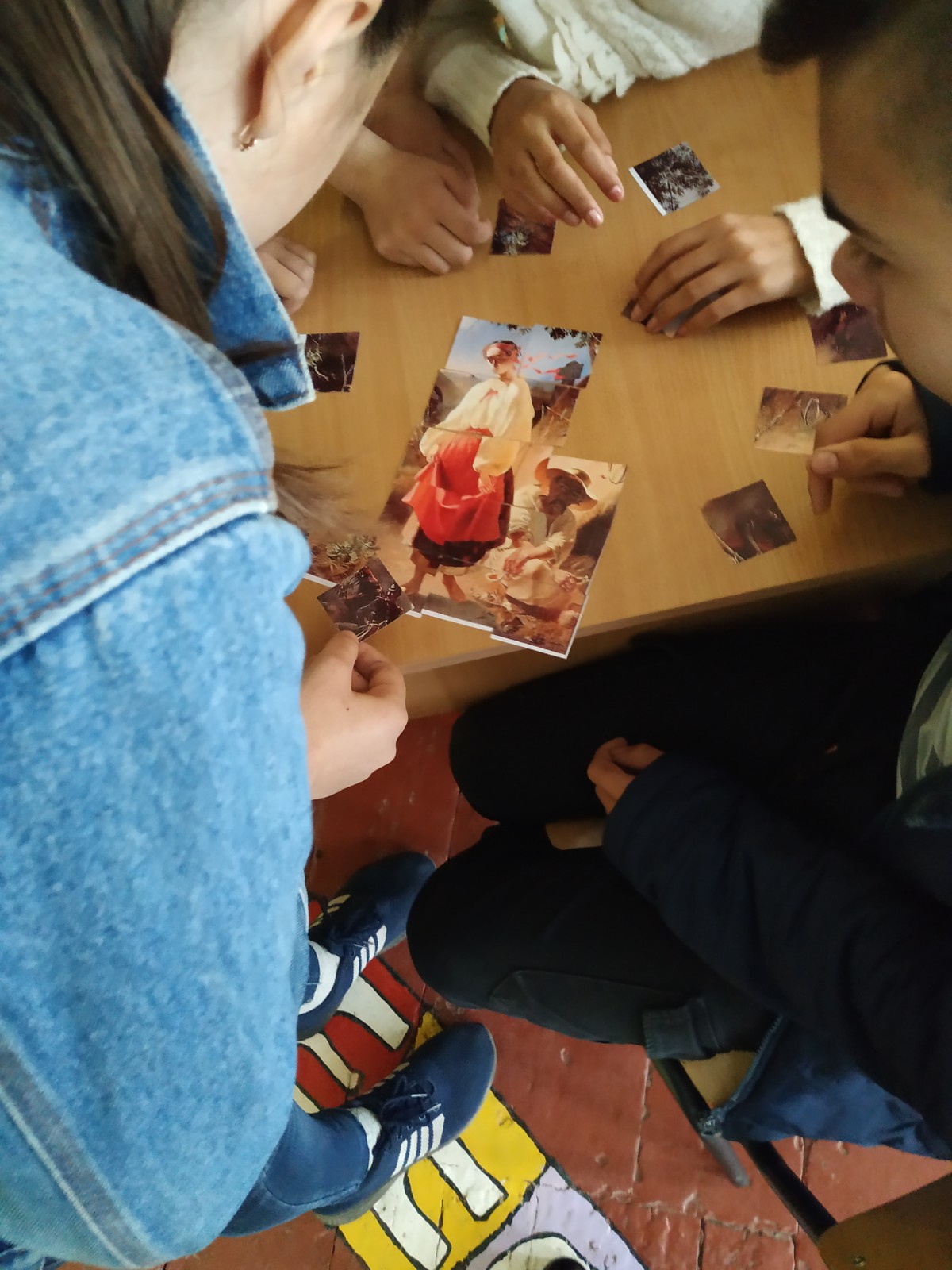 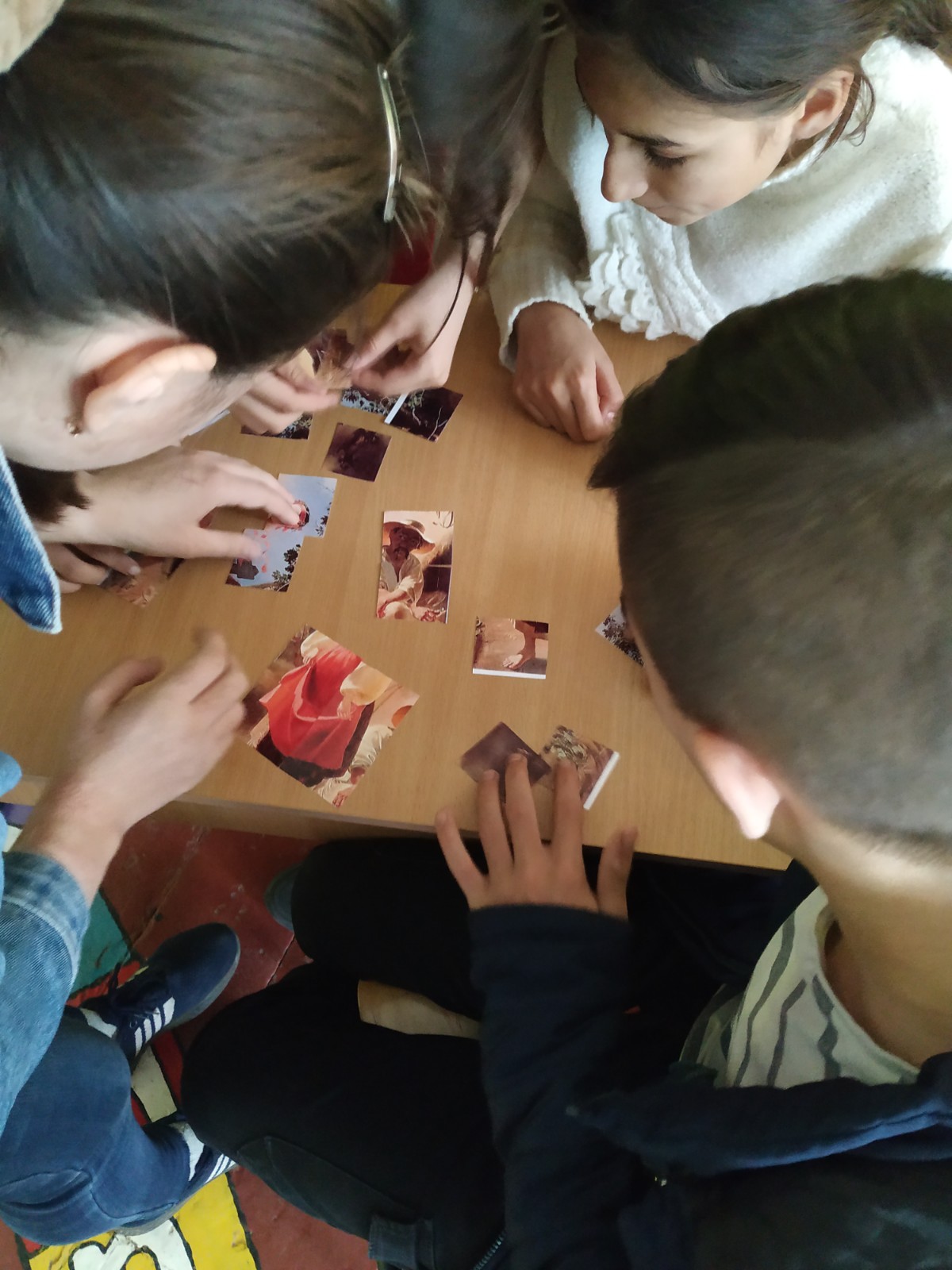